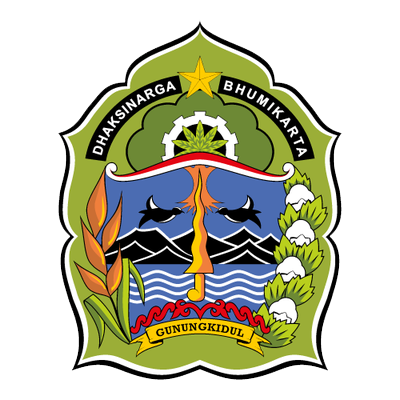 SOSIALISASI 
PEMBENTUKAN DAN PERSIAPAN PENGUKUHAN 
KELOMPOK INFORMASI MASYARAKAT (KIM) 
PADUKUHAN SE-KAPANEWON
DI WILAYAH KABUPATEN GUNUNGKIDUL



DINAS KOMINFO KABUPATEN GUNUNGKIDUL
DASAR HUKUM
Undang-Undang Nomor 14 Tahun 2008 tentang Keterbukaan Informasi Publik
Peraturan Menteri Kominfo Nomor 8 Tahun 2019 tentang Penyelenggaraan Urusan Pemerintahan Konkuren Bidang Komunikasi dan Informatika 
Keputusan Kepala Dinas Komunikasi dan Informatika Kabupaten Gunungkidul Nomor 0059/KPTS/2020 tentang Kelompok Informasi Masyarakat (KIM) Kabupaten Gunungkidul Periode 2020 - 2025
APA ITU KIM
Kelompok Informasi Masyarakat (KIM) adalah lembaga komunikasi masyarakat yang dibentuk dan dikelola dari, oleh dan untuk masyarakat sesuai kebutuhannya, secara mandiri dan kreatif yang aktivitasnya melakukan pengelolaan  informasi dan pemberdayaan masyarakat.
KIM membantu pelaksanaan keterbukaan informasi publik di Kalurahan sehingga partisipatif dan akuntabel, seperti sebagai kontributor /jurnalis warga dalam Sistem Informasi Desa (SID).
KIM mendukung pelaksanaan Kalurahan Digital / Smart Village.
Anggota KIM dapat mengembangkan diri sebagai digital talent, influenzer, dan lain sebagainya.
DASAR PERTIMBANGAN PEMBENTUKAN KIM
dalam rangka mewujudkan masyarakat informasi yang sejahtera, mandiri, cerdas, dan berbudaya sehingga ikut serta mendukung penyelenggaraan pemerintahan, pembangunan, dan kemasyarakatan, maka diperlukan upaya pengelolaan informasi dan pemberdayaan masyarakat
agar upaya pengelolaan informasi dan pemberdayaan masyarakat tersebut dapat berjalan berhasil guna dan berdaya guna, Kalurahan membentuk Kelompok Informasi Masyarakat (KIM) Padukuhan
PENGEMBANGAN DAN PEMBERDAYAAN KIM
Berdasarkan Pasal 16 Permenkominfo 8/2019, Dinas Kominfo melaksanakan kemitraan dengan pemangku kepentingan, salah satunya KIM. 
Kemitraan pemangku kepentingan tersebut meliputi kegiatan : pengembangan dan pemberdayaan yang memiliki potensi sebagai jejaring dalam diseminasi informasi publik.
Pengembangan dan pemberdayaan pemangku kepentingan dilakukan dengan cara:
Melaksanakan pemetaan pemangku kepentingan.
Mengidentifikasi isu strategis dan memberikan solusi melalui pelaksanaan bimbingan teknis, workshop, sarasehan, forum, dan kegiatan peningkatan literasi informasi.
Mengembangkan model dan simulasi kemitraan dalam diseminasi informasi.
Menyediakan bahan-bahan informasi dan melaksanakan diseminasi informasi dengan memanfaatkan media yang dimiliki pemangku kepentingan.
Melaksanakan kompetisi serta pemberian penghargaan bagi pemangku kepentingan yang berprestasi.
Melaksanakan evaluasi terhadap pemanfaatan media yang dimiliki oleh pemangku kepentingan dalam diseminasi informasi.
MAKSUD DAN TUJUAN PEMBENTUKAN KIM
MAKSUD :
Mewujudkan jejaring diseminasi informasi
Mendorong partisipasi masyarakat dalam demokrasi dan pembangunan
Mendorong peningkatan kualitas dan kecerdasan publik dalam mengkonsumsi informasi
TUJUAN :
Membangun masyarakat informasi yang mendukung pembangunan daerah menuju Gunungkidul Smart City guna mewujudkan visi dan misi Daerah Kabupaten Gunungkidul
TUGAS KIM
melaksanakan pengelolaan informasi dan komunikasi serta memperkuat jejaring diseminasi informasi;
mendorong peningkatan kualitas dan kecerdasan publik dalam pengelolaan informasi; dan
memberdayakan masyarakat sehingga sejahtera, mandiri, cerdas, dan berbudaya.
FUNGSI KIM
Wahana informasi antar anggota KIM, dari KIM kepada Pemerintah, dan dari Pemerintah kepada masyarakat.
Sebagai mitra dialog pemerintah dalam merumuskan kebijakan publik
Sebagai sarana peningkatan literasi anggota KIM dan masyarakat di bidang informasi dan media
Sebagai lembaga yang memiliki nilai sosial dan ekonomi
PEMBENTUKAN KIM
Pembentukan KIM atas dasar inisiatif masyarakat
Pembentukan KIM dilaksanakan di tingkat padukuhan
Pembentukan KIM ditetapkan dengan SK Lurah Desa
KIM dibentuk  oleh masyarakat di tiap padukuhan, 1 KIM 1 Padukuhan, dengan anggota sekurang-kurangnya 5 orang.
Kepengurusan inti KIM Padukuhan terdiri dari Ketua, Sekretaris, dan Bendahara. Seksi-seksi pengurus jika dibutuhkan. Masa jabatan 5 tahun (2023-2008).
KEANGGOTAAN KIM PADUKUHAN
Penduduk pria/wanita yang berdomisili di wilayah Padukuhan setempat
Berusia minimal 17 tahun atau telah menikah 
Prioritas utama pemuda yang tersebar di seluruh RT
Berkomitmen mengembangkan kapasitas diri dan membangun lingkungan sosialnya
SUSUNAN PENGURUS KIM PADUKUHAN
STRUKTUR ORGANISASI KIM
KIM Padukuhan di tingkat Padukuhan
Forum KIM Tingkat Kalurahan 
Forum KIM Tingkat Kapanewon 
Forum KIM Tingkat Kabupaten
PENYELENGGARAAN KIM
Penyelenggaraan KIM berdasarkan asas mandiri dan asas swadaya
Asas Mandiri artinya KIM merupakan lembaga yang bebas dan tidak terikat dengan kepentingan politik manapun
Asas Swadaya artinya KIM melaksanakan operasional kegiatan usaha dan memberikan kesejahteraan bagi anggotanya yang diperoleh dari dana yang berasal dari, oleh, dan untuk KIM.
Kegiatan KIM menyesuaikan situasi dan potensi wilayah padukuhan. Aktivitas KIM bisa berbasis pertanian, UMKM, pariwisata, ekonomi kreatif, dan lain sebagainya
EKSISTING KIM DI GUNUNGKIDUL
Jumlah KIM sebanyak 43 KIM (32 KIM Purwosari)
KIM tersebar di 9 kapanewon, yaitu : Playen, Wonosari, Ponjong, Semanu, Tepus, Nglipar, Semin, Girisubo, Purwosari
Ada 9 Kapanewon yang tidak ada KIM, yaitu : Gedangsari, Karangmojo, Ngawen, Paliyan, Panggang, Patuk, Rongkop, Saptosari, dan Tanjungsari. 
Program pengembangan dan pemberdayaan KIM oleh Dinas Kominfo saat ini berupa : 
Bimbingan Teknis Pemberdayaan KIM.
Forum KIM Kabupaten Gunungkidul.
Fasilitasi pembuatan video KIM (video SP4N Lapor dan video Profil KIM).
PERAN KALURAHAN DALAM PEMBENTUKAN, PENGEMBANGAN DAN PEMBERDAYAAN KIM
Kalurahan wajib melakukan pemberdayaan masyarakat desa sebagaimana UU Desa.
Kalurahan menfasilitasi dan mendorong inisiatif masyarakat dalam pembentukan KIM di tiap padukuhan sebagai upaya pemberdayaan masyarakat desa.
Kalurahan menfasilitasi pengembangan, dan pemberdayaan KIM sebagai upaya pemberdayaan masyarakat desa di bidang informasi dan komunikasi publik
Secara resmi belum ada peraturan bupati yang mengatur tentang KIM. Namun agar KIM memiliki kedudukan legal, maka diperlukan Keputusan Lurah Desa tentang Pembentukan KIM
LANGKAH-LANGKAH PEMBENTUKAN KIM
Padukuhan mengadakan rapat/pertemuan tentang Pembentukan KIM Padukuhan, dengan menetapkan : 1) nama KIM Padukuhan, 2) susunan pengurus KIM. Contoh nama KIM Padukuhan Glidag Playen, yaitu “KIM Peka”
Padukuhan mengirim Data Nama KIM Padukuhan dan Susunan Pengurus KIM Padukuhan ke Kalurahan
Kalurahan memproses pembuatan SK Lurah Desa tentang Pembentukan KIM Padukuhan se-Kalurahan 
Lurah menandatangani SK Lurah Desa tentang Penetapan Pembentukan KIM Padukuhan
Kalurahan mengirim SK Lurah Desa tentang Penetapan Pembentukan KIM Padukuhan se-Kalurahan ke Dinas Kominfo dan pihak terkait (Panewu)
TEKNIS PENGUKUHAN KIM
Pengukuhan KIM dihadiri perwakilan KIM Padukuhan, masing-masing Padukuhan hadir 1 (satu) orang, diharapkan Ketua KIM-nya.
Pengukuhan KIM Padukuhan oleh Bupati dengan membacakan Kata Pengukuhan KIM Padukuhan di depan perwakilan KIM Padukuhan sebagai peserta pengukuhan.
Kemudian secara simbolis, Bupati menyerahkan SK Lurah Desa tentang  Penetapan Pembentukan KIM Padukuhan kepada perwakilan KIM Padukuhan.
Pengukuhan disaksikan di depan Kadiskominfo, Panewu, Lurah, Carik, Dukuh, RT/RW, tokoh masyarakat, dan pejabat terkait.
YEL-YEL KIM
GUNUNGKIDUL ....Handayani !

KIM GUNUNGKIDUL .... Mandiri, Cerdas, Berbudaya, Luar Biasa !
FOLLOW AKUN MEDSOS PEMKAB GUNUNGKIDUL
Follow akun medsos/ Instagram Pemkab Gunungkidul
Nomor HP masukkan di grup WA KIM Kapanewon
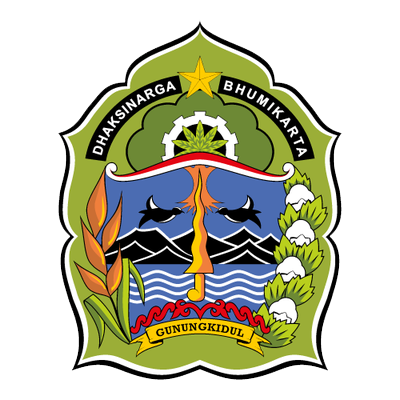 TERIMA KASIH